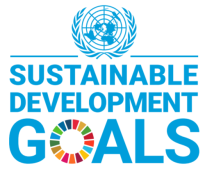 Statistics Division
Demographic and Social Statistics Branch
Demographic Statistics Section
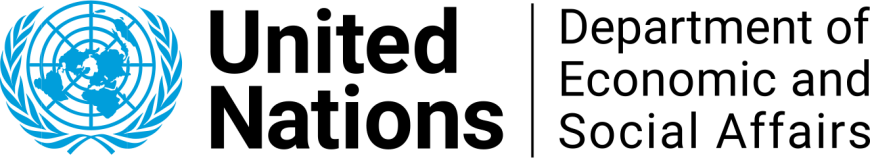 Regional Workshop on the 2020 World Programme on Population and Housing Censuses: 
International standards and contemporary technologies
27, 28, 31 January and 1 February 2022
Use of electronic data collection technologies in conducting censuses


UN Statistics Division
Key drivers
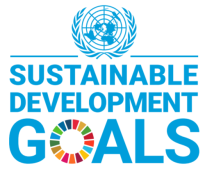 Statistics Division
Demographic and Social Statistics Branch
Demographic Statistics Section
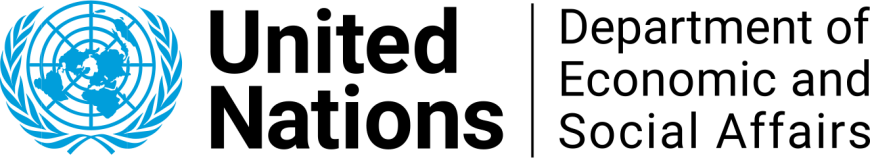 Demand for timely data
Demand for better coverage and data quality
Demand for improving the quality of operations-min. human errors
Demand for minimizing response burden
Less costs of technology and easy accessibility
Demand for cost-effectiveness
Opportunities for effective management and monitoring of field enumeration
User and stakeholder expectation
National and global commitments to modernization of statistical systems
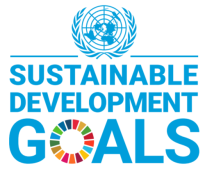 Information required for decision making on the use of electronic data collection technologies
Statistics Division
Demographic and Social Statistics Branch
Demographic Statistics Section
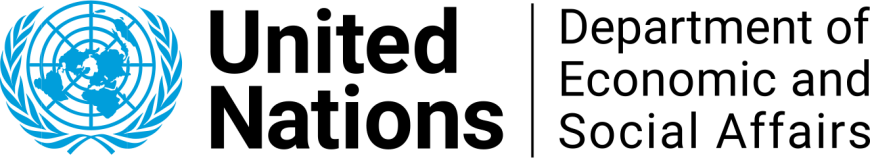 Quantitative information 
Population size and density
Literacy rate 
Proportion of population having basic computer skills
Number and proportion of population who can access to the Internet
Number and percentage of households with Internet connection
Proportion of households with electricity
Cellular/mobile phone coverage
Pattern of non-response rates for previous censuses and surveys
By geographical area and rural/urban
Information required for decision making on the use of electronic data collection technologies
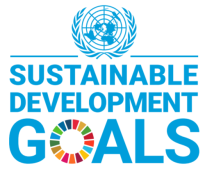 Statistics Division
Demographic and Social Statistics Branch
Demographic Statistics Section
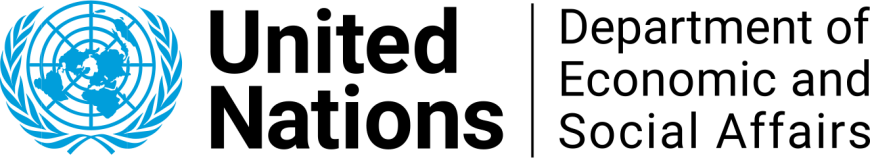 Qualitative information
How ready is the statistical agency to adopt new technology for enumeration?
How will Government and main stakeholders (particularly data users) react to the use of new technology? 
Does existing legislation allows for a change in the method of enumeration, and, if not, is a requisite change practicable?
What is the public’s reaction to adoption of Internet as the medium for self-response?
What are main expected challenges? What would be strategies to achieve these challenges?
What are the risks in procuring hardware and outsourced services?
Information required for decision making on the use of electronic data collection technologies
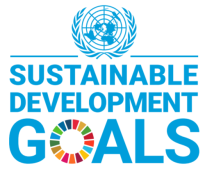 Statistics Division
Demographic and Social Statistics Branch
Demographic Statistics Section
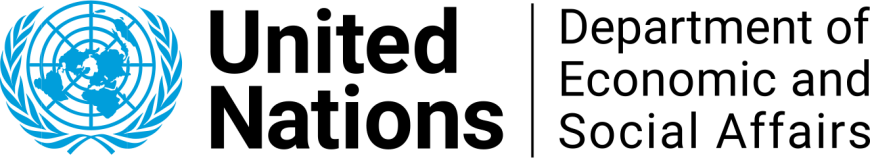 Information needed for operational aspects 
The extent of the geographic area to be covered 
Number of days/weeks estimated to complete the enumeration
Total population (in terms of person and households) to be counted
Number of Enumeration Areas (EAs) 
Size of field force (enumerators and all supervisory staff) depending on method of data collection including multi-mode approach
Availability and the quality of address frame or address registers  
Technology constraints (online/offline, power access)
Outsourcing  opportunity
Non-response follow-up (anticipated level of non-response)
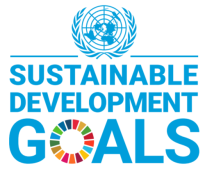 Information required for decision making
Statistics Division
Demographic and Social Statistics Branch
Demographic Statistics Section
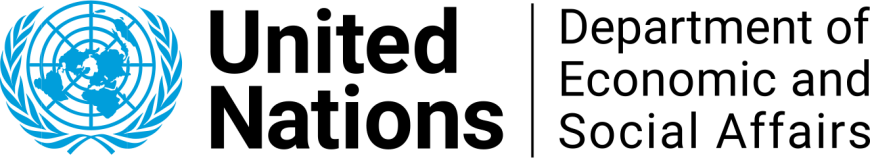 Estimate of Total Cost of Ownership 
Fixed costs and variable costs 
Three components of TCO:
         -  Hardware/ software
         -  Operational costs
         -  Personal costs 
Total costs of the multi-mode can be assessed by adding the cost estimate of each possible method
Comparison with the costs of previous census
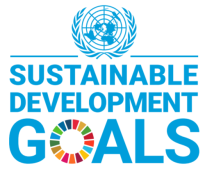 Information required for decision making
Statistics Division
Demographic and Social Statistics Branch
Demographic Statistics Section
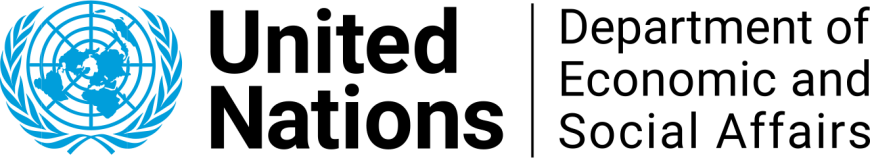 Benefits- improving data quality, coverage, timeliness of delivery of outputs and future uses of same technology for statistical operations
Risks and challenges- such as building a capacity, data transfer, resource mobilization, hiring a qualified field staff, data security
Timetable- sufficient time such as for building a capacity, procurement, system development, end-to-end testing (usually extensions to the timetable required for decision making and planning)
Reuse of technology- other censuses, household surveys, business registers, the use of hardware by other organizations
Best practices-practices of countries which have similar conditions
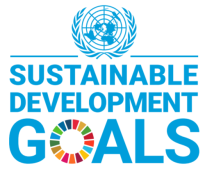 Components of decision making
Statistics Division
Demographic and Social Statistics Branch
Demographic Statistics Section
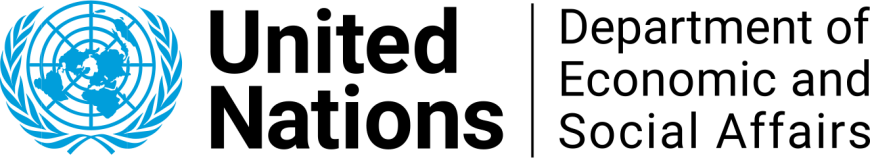 Data collection mode(s): Understanding the data collection mode (or modes if a multi-mode approach is decided) is one of the first considerations. PAPI, PASI, CAPI, CASI, CATI or some combination of these be adopted? 

Type of hardware : Types of hardware (such as servers, handheld devices, tables or smartphones) needed for census operations should be decided

Software development:  Method of developing software and applications should be decided- (commercial, in-house, out-sourced,  customized)
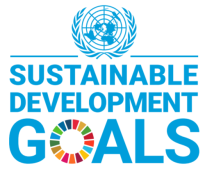 Management structure for decision making
Statistics Division
Demographic and Social Statistics Branch
Demographic Statistics Section
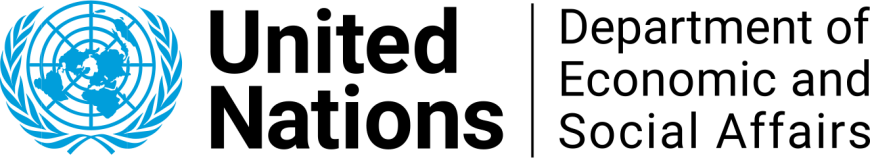 Decisions should be given through consultations with  managers within the agency and with a variety of external stakeholders including technical experts, subject specialists and end users 

The high-level management group would be responsible body for making the decision
An advisory board on technology would be responsible for reviewing types of technology available
Technical working groups would be formed for specific areas such as IT, census methodology and field operation, census legislation, budget, procurement/outsourcing, logistics, etc. - more detailed research for possible alternatives
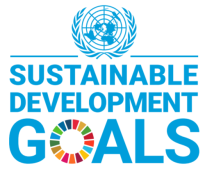 Use of computer-assistant personal interview (CAPI)
Statistics Division
Demographic and Social Statistics Branch
Demographic Statistics Section
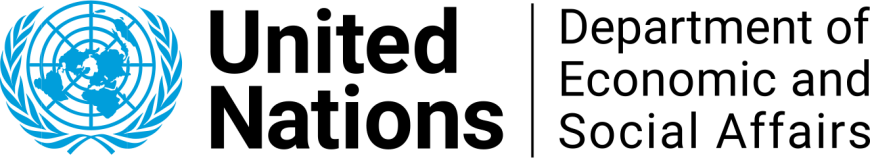 Advantages 
Real-time quality control- implementation of built-in edits\
 Improved questionnaire design- flexibility in space and language and supporting to respondents/enumerators
Added features  -integration with GPS, digital maps, help materials 
Improved field management –real time monitoring
Reduced time and possibility of reducing costs –no data capture, less time for editing/imputation

 Disseminating timely and reliable information
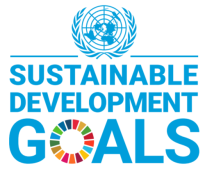 Use of computer-assistant personal interview (CAPI)
Statistics Division
Demographic and Social Statistics Branch
Demographic Statistics Section
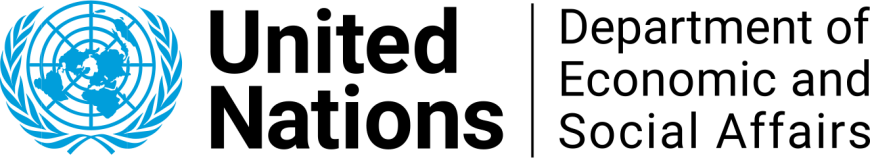 Challenges
Redesigning census processes
High cost of equipment
More time needed for preparation
Sufficient technical expertise
Data and system security
Infrastructure constraints
Data transfer considerations
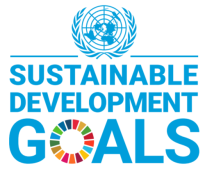 Use of computer-assistant personal interview (CAPI)
Statistics Division
Demographic and Social Statistics Branch
Demographic Statistics Section
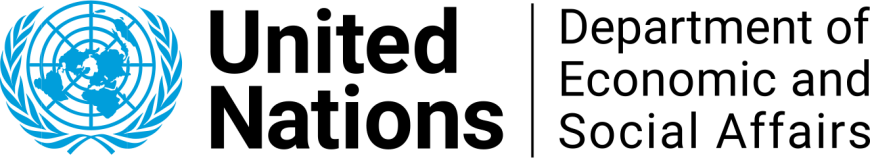 Moving from PAPI to CAPI- Planning considerations 
Critical factors in planning
Census timetable
Government support and budget allocation
Capacity development for new technology
Modernization of IT infrastructure-central and regional
Development of systems and applications
Data transfer from field to head quarter and security
Decision on one mode or mixed modes of data collection
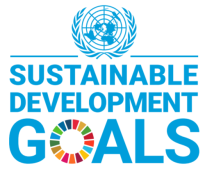 Use of computer-assistant personal interview (CAPI)
Statistics Division
Demographic and Social Statistics Branch
Demographic Statistics Section
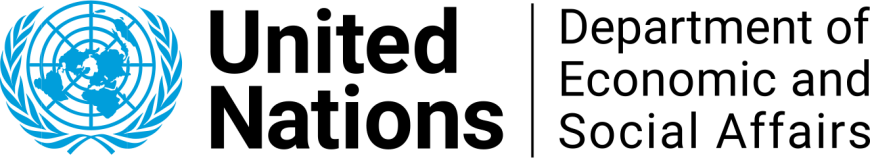 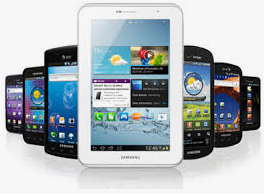 Important features of handheld devices
Processor performance and operating system -should not affect the performance of enumerators and data collection application
Storage capacity –usually no problem for hundreds of interviews, but requires careful review especially  if multimedia features are employed
Screen – affects costs and interview performance 
Battery – more duration is desirable, external batteries can be considered
Connectivity options –Wi-Fi, Bluetooth, a cellular connectivity
Features of devices that will be used by enumerators, supervisors, IT supervisors are same?
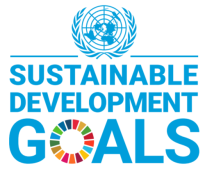 Use of computer-assistant personal interview (CAPI)
Statistics Division
Demographic and Social Statistics Branch
Demographic Statistics Section
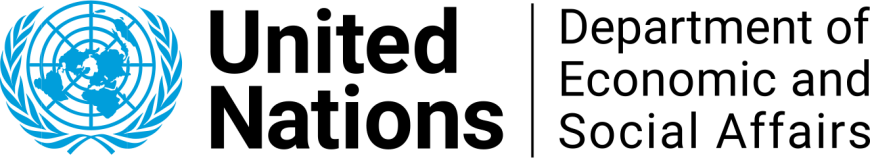 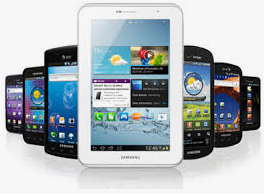 Acquiring the device
Outright purchase
Best way for ensuring it fits with requirements of census operations but can be expensive
Sharing/pooling among agencies/countries 
Jordan shared with Palestine, Malawi will share with Zambia (2020 census)
Renting
Bring your own device (BYOD)-not advised
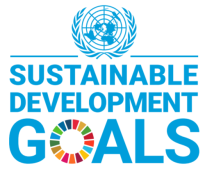 Use of computer-assistant personal interview (CAPI)
Statistics Division
Demographic and Social Statistics Branch
Demographic Statistics Section
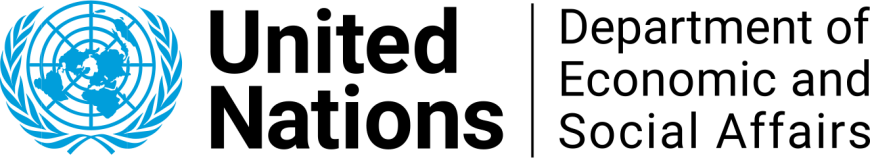 Essential features of CAPI
Interface for field users
Questionnaire navigation
Automated routing (skipping)
Precoding
Customizing of questions (fill in a data from its memory)
Data quality control (real-time editing)
Case management (receive assignments, manage completeness and quality of questionnaire)
Support and documentation
Other features: collection of operational information (paradata)
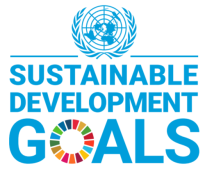 Use of computer-assistant personal interview (CAPI)
Statistics Division
Demographic and Social Statistics Branch
Demographic Statistics Section
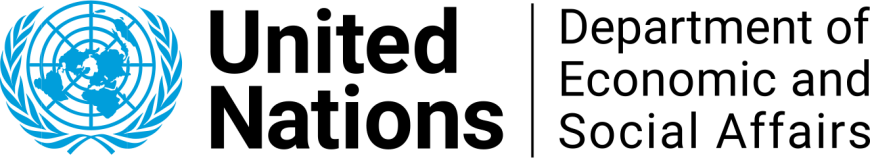 Development/acquisition of a CAPI system
In-house
Outsourcing
Configuring existing software
Off-the-shelf solution
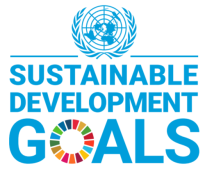 Use of computer-assistant personal interview (CAPI)
Statistics Division
Demographic and Social Statistics Branch
Demographic Statistics Section
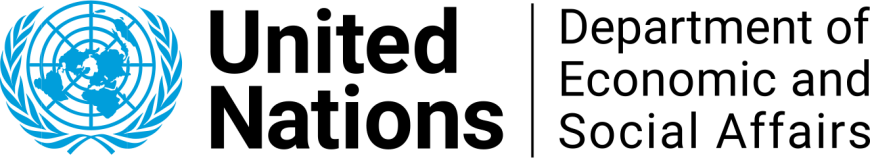 Security of data collected with handheld devices

Measures to secure data
User and device authentication
Encryption of stored data
Device use policy-restrictions of particular applications to mobile device
Use of MDM (mobile device management) technologies
Provide secure access to data transfer networks
Can be tracked or remotely locked if devices are stolen
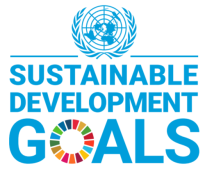 Use of computer-assistant self-interview (CAWI)
Statistics Division
Demographic and Social Statistics Branch
Demographic Statistics Section
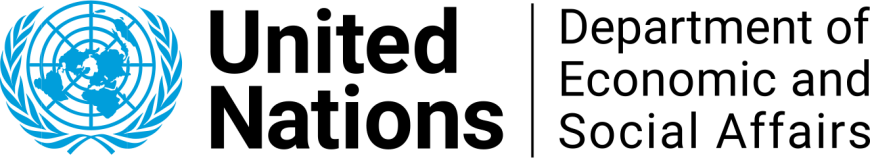 Avantages
Improved coverage and data quality
Potential cost saving
Greater convenience and lower response burden
Improved timeliness
Protecting privacy
Other benefits (environmentally friendly, generating a large amount of metadata)
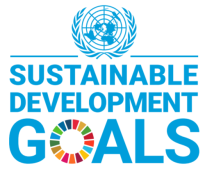 Use of computer-assistant self-interview (CAWI)
Statistics Division
Demographic and Social Statistics Branch
Demographic Statistics Section
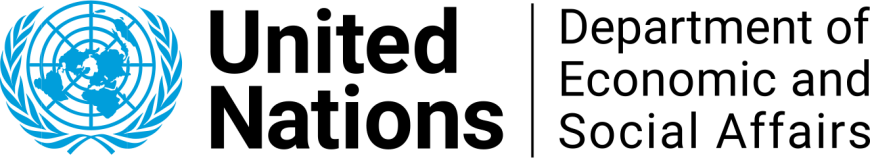 Challenges
Providing reliable linkage between household and location
Coordination of multi-mode collection
Developing systems infrastructure
Protecting data security –portal may be crashed/respondent data may be corrupted or lost
Extended collection period (hard to capture picture as at census day)
Mode effect and non-response bias
High initial cost
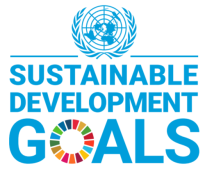 Use of computer-assistant self-interview (CAWI)
Statistics Division
Demographic and Social Statistics Branch
Demographic Statistics Section
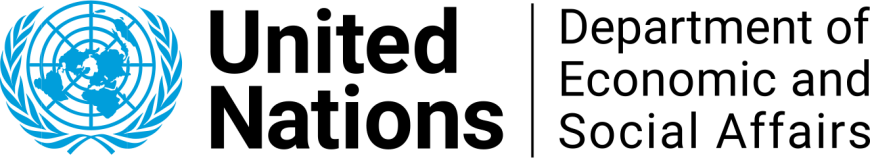 Requirements
High literacy rate
High level of access to computers and the Internet, and computer literacy
Making reasonable assumptions about take-up rate
Availability of address/building/dwelling list
Questionnaire design for mobile devices
Public trust and acceptance of Internet for official business
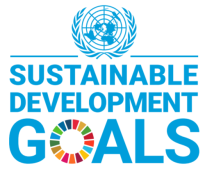 Use of computer-assistant self-interview (CAWI)
Statistics Division
Demographic and Social Statistics Branch
Demographic Statistics Section
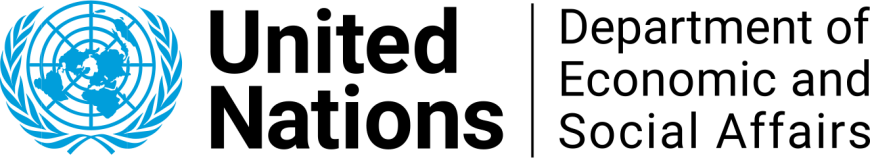 A first step towards the use of Internet for future census 
Feasibility study to assess the success of internet collection to obtain a measure of:
Public acceptance
Take-up rate
Impact on overall response
Distribution of returns over the collection period
Data quality
Impact on field management
IT infrastructure requirements
Impact on response burden
Impact on under-enumeration or over count
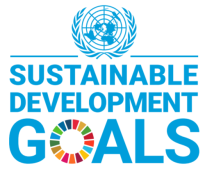 Use of computer-assistant self-interview (CAWI)
Statistics Division
Demographic and Social Statistics Branch
Demographic Statistics Section
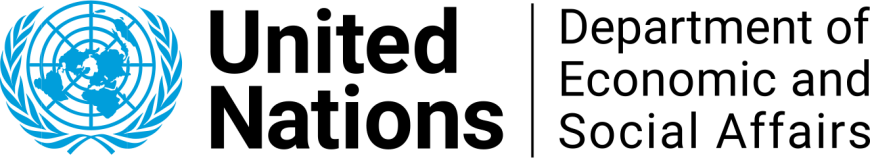 Planning phase should include:
 Assessment of local circumstances
Review of international experience
Establishment of viable options
Preferred strategy, on technology and the balance between in-house work versus outsourced contracts
Risk analysis
Implementation plan
Short-term and long-term vision
Evaluation plan  
Setting achievable targets
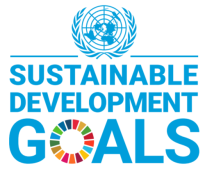 Use of computer-assistant self-interview (CAWI)
Statistics Division
Demographic and Social Statistics Branch
Demographic Statistics Section
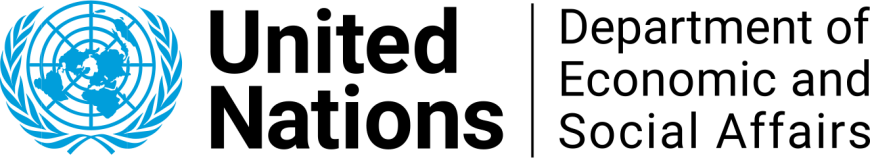 Contact and communication strategy 
Multi-phase contact approach 
Offering a paper questionnaire
at initial contact or;
during the reminder phase or;
on request
Choosing the best approach
Communication strategy (invitation letter/reminder letters, etc.)
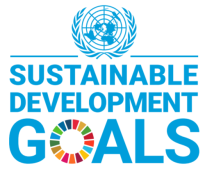 Use of computer-assistant self-interview (CAWI)
Statistics Division
Demographic and Social Statistics Branch
Demographic Statistics Section
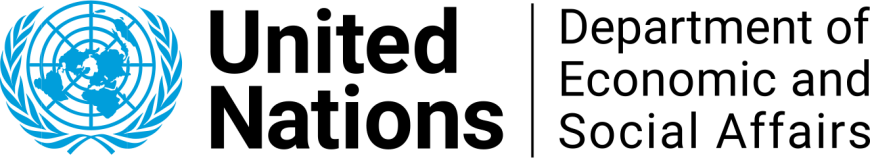 Support for respondents  
Online help
Frequently asked questions
Embedded help text in the online questionnaire
Questionnaire guide
Census helpline (Call Centre)
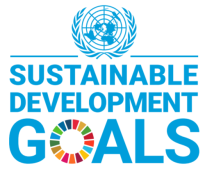 Use of computer-assistant self-interview (CAWI)
Statistics Division
Demographic and Social Statistics Branch
Demographic Statistics Section
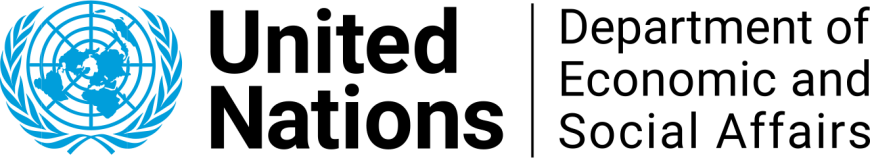 Security 
To maintain security of personal information:
Secure log-in
Internet application should ensure zero footprint on respondent computer
Timing-out after period of inactivity
Encryption
Powerful firewalls, intrusion detection
Strong access control procedures
Contingency plans for temporary service interruptions
Communication strategies to assure respondents
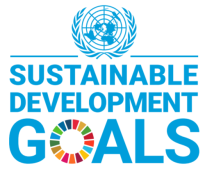 Multi-mode data collection
Statistics Division
Demographic and Social Statistics Branch
Demographic Statistics Section
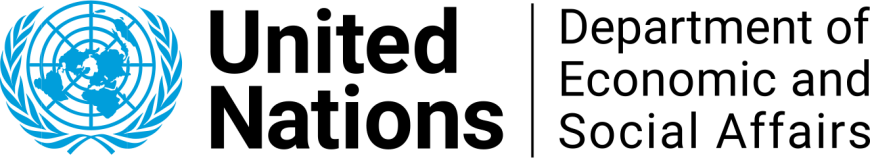 When electronic data collection method is used, more than one data collection mode might be necessary :
to improve coverage, in a cost-effective manner
 Especially, to reach people difficult to enumerate, such as  people living in remote areas or living in buildings difficult to access
Provide an alternative to people reluctant to participate

Decision should be given through decision-making process to make sure it is cost- effective
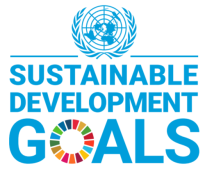 Multi-mode data collection
Statistics Division
Demographic and Social Statistics Branch
Demographic Statistics Section
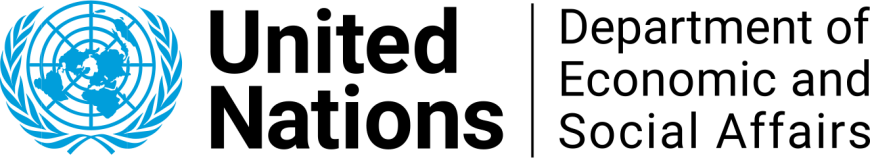 Multi-mode data collection can be designed using  two different approaches:

Sequential approach: All respondents are first requested to provide information in one particular mode only then are offered other modes to increase the response rate. One common practice is to start with the least expensive mode and then progress to more expensive and more persuasive modes

Concurrent approach: Respondents are offered, at the outset, the choice of one of two or more modes by which they can provide information. An example of a concurrent mixed-mode design is offering respondents the option of completing a paper questionnaire or providing information online via the Internet
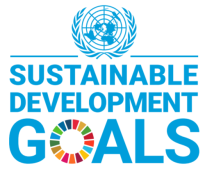 Multi-mode data collection
Statistics Division
Demographic and Social Statistics Branch
Demographic Statistics Section
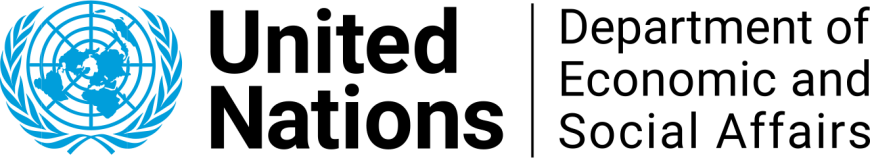 Multi-mode electronic data collection
Multi-mode paper-based data collection
Mixed electronic 
/paper data collection
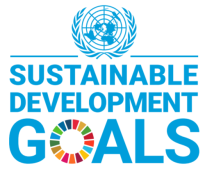 Statistics Division
Demographic and Social Statistics Branch
Demographic Statistics Section
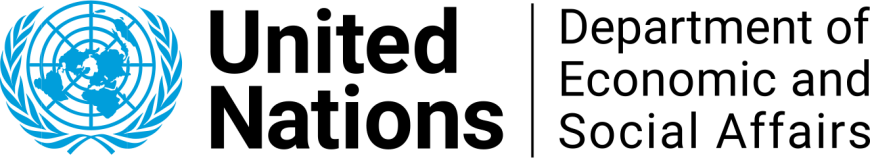 Main reference document :

Guidelines on the Use of Electronic Data Collection Technologies in Population and Housing Censuses


https://unstats.un.org/unsd/demographic/standmeth/handbooks/data-collection-census-201901.pdf